Messe du 27 octobre 2024

30ème dimanche ordinaire – Année B
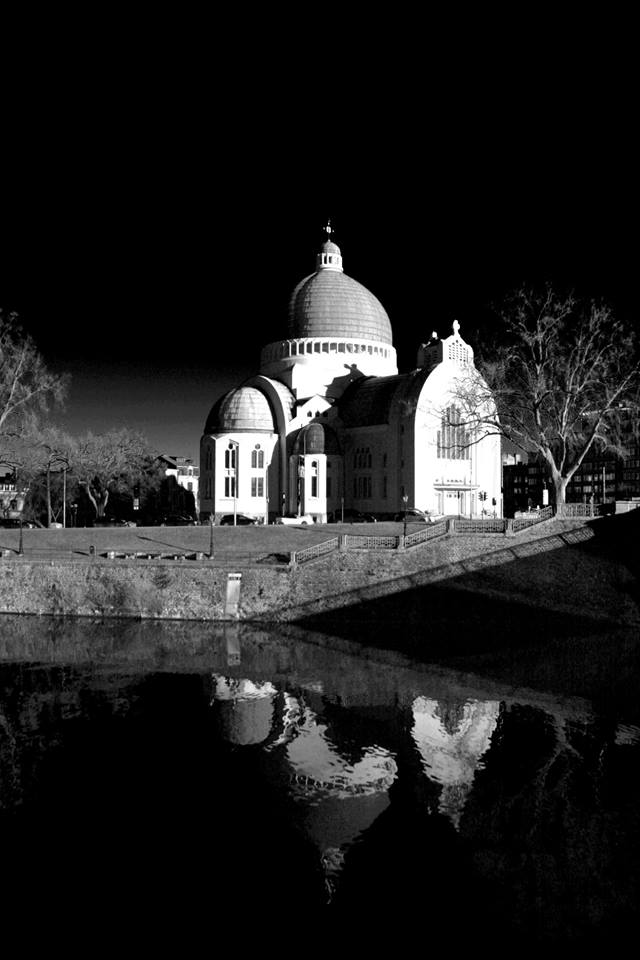 HEUREUX  DE  TON  APPEL.

Refrain.
Heureux de ton appel,
nous venons te rencontrer.
Joyeux de ta nouvelle,
nous irons la partager.
Témoins parmi nos frères,
nous vivrons à ta clarté.

Couplet 1.
Nous avons choisi ta barque,
l’aventure est commencée.
Ton Esprit nous mène au large,
fais-nous signe d’avancer.
Refrain.
Heureux de ton appel,
nous venons te rencontrer.
Joyeux de ta nouvelle,
nous irons la partager.
Témoins parmi nos frères,
nous vivrons à ta clarté.


Couplet 2.
Fils de Dieu fais-toi connaître,
nous venons te découvrir.
Montre-toi la porte ouverte,
le chemin vers l’avenir.
Refrain.
Heureux de ton appel,
nous venons te rencontrer.
Joyeux de ta nouvelle,
nous irons la partager.
Témoins parmi nos frères,
nous vivrons à ta clarté.

Couplet 3.
Parle-nous de ton Royaume,
sur tes pas nous irons loin.
Pour marcher jusqu’à l’aurore,
sois pour nous lumière et pain
Refrain.
Heureux de ton appel,
nous venons te rencontrer.
Joyeux de ta nouvelle,
nous irons la partager.
Témoins parmi nos frères,
nous vivrons à ta clarté.

Couplet 4.
Espérance de l’Eglise,
gloire à toi, Jésus Seigneur.
Donne-nous la joie promise, 
dieu soleil dans tous les cœurs.
KYRIE - JESUS, VERBE DE DIEU, KYRIE

Refrain : 
Kyrie, Christe, Kyrie Eleison ! 

1. Jésus, Verbe de Dieu,
Verbe fait chair par amour
pour les pécheurs.

2. Jésus, Maître et Seigneur,
Gloire humiliée par amour
pour les pécheurs

3. Jésus, homme au cœur pur,
homme enchaîné par amour
pour les pécheurs.
LOUANGE  ET  GLOIRE  A  TON NOM.
Couplet 1.
Louange et gloire à ton Nom,
Alléluia, Alléluia,
Seigneur, Dieu de l’Univers,
Alléluia, Alléluia.

Refrain.
Gloire à Dieu, Gloire à Dieu, 
au plus haut des cieux !
Gloire à Dieu, Gloire à Dieu, 
au plus haut des cieux !
Couplet 2.
Venez, chantons notre Dieu, 
Alléluia, Alléluia,
C’est lui notre Créateur,
 Alléluia, Alléluia.

Refrain.
Gloire à Dieu, Gloire à Dieu, 
au plus haut des cieux !
Gloire à Dieu, Gloire à Dieu, 
au plus haut des cieux !
Couplet 3.
Je veux chanter pour mon Dieu,
 Alléluia, Alléluia,
Tous les jours de ma vie,
 Alléluia, Alléluia.

 Refrain.
Gloire à Dieu, Gloire à Dieu, 
au plus haut des cieux !
Gloire à Dieu, Gloire à Dieu, 
au plus haut des cieux !
Psaume 125

 
Quelles merveilles 
le Seigneur fit pour nous,
nous étions en grande fête !


1. Quand le Seigneur ramena
les captifs à Sion,
nous étions comme en rêve !
Alors notre bouche
était pleine de rires,
nous poussions 
des cris de joie.
Psaume 125

 
Quelles merveilles 
le Seigneur fit pour nous,
nous étions en grande fête !

2. Alors on disait 
parmi les nations:
« Quelles merveilles fait
pour eux le Seigneur! »
Quelles merveilles 
le Seigneur fit pour nous:
nous étions en grande fête!
Psaume 125

 
Quelles merveilles 
le Seigneur fit pour nous,
nous étions en grande fête !


3. Ramène, Seigneur,
nos captifs,
comme les torrents au désert.
Qui sème dans les larmes
moissonne dans la joie.
Psaume 125

 Quelles merveilles 
le Seigneur fit pour nous,
nous étions en grande fête !


4. Il s’en va,
il s’en va en pleurant,
il jette la semence ;
il s’en vient,
il s’en vient dans la joie,
il rapporte les gerbes.
ALLÉLUIA – Psaume 117


Alléluia,  Alléluia,  Alléluia,  
Alléluia,  Alléluia,  Alléluia !  

Proclamez
que le Seigneur est bon,
Éternel est son amour !
Que le dise la maison d'Israël,
Éternel est son amour !

Alléluia,  Alléluia,  Alléluia,  
Alléluia,  Alléluia,  Alléluia !
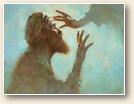 SYMBOLE  DES  APOTRES  (Credo)

Je crois en Dieu, le Père tout-puissant,
Créateur du ciel et de la terre.
Et en Jésus Christ, son fils unique,
notre Seigneur,
qui a été conçu du Saint-Esprit,
est né de la Vierge Marie,
a souffert sous Ponce Pilate,
a été crucifié, est mort et a été enseveli,
est descendu aux enfers,
le troisième jour est ressuscité des morts,
est monté aux cieux,
est assis à la droite de Dieu
le Père tout-puissant,
d’où il viendra juger les vivants et les morts.
Je crois en l’Esprit Saint,
à la sainte Eglise catholique,
à la communion des saints,
à la rémission des péchés,
à la résurrection de la chair,
à la vie éternelle.
Amen
INTENTIONS

Ô Seigneur, prête l’oreille à nos appels,
Écoute nos prières.
Par la musique et par nos voix

1 - Louange à Dieu, 
Très haut Seigneur,
Pour la beauté de ses exploits :
Par la musique et par nos voix,
Louange à Lui, dans les hauteurs.
Alléluia (X 8)

2 - Louange à Lui, 
puissance, honneur,
Pour les actions de son amour;
Au son du cor et du tambour,
Louange à lui pour sa grandeur !
Alléluia (X 8)
3 -Tout vient de Lui, 
tout est pour Lui :
Harpes, cithares, louez-le.
Cordes et flûtes, chantez-le:
Que tout vivant, le glorifie !

Alléluia (X 8)
SANCTUS
 Messe de St François Xavier 

Refrain : Sanctus (8 x)
Saint est le Seigneur (bis) 
Dieu de l’univers (bis) 2 x

1. Le ciel et la terre 
sont remplis de ta gloire,Hosanna, hosanna
au plus haut des cieux (bis)

Refrain :
 Saint est le Seigneur (bis) 
Dieu de l’univers (bis) 2x
2. Béni soit celui
qui vient au nom du Seigneur,
Hosanna, hosanna
au plus haut des cieux (bis)

Refrain :
 Saint est le Seigneur (bis) 
Dieu de l’univers (bis) 2 x
Sanctus (9 x)
Anamnèse

Louange à Toi qui étais mort,
Louange à Toi qui es vivant,
 Notre sauveur et notre Dieu,
Nous t’attendons, 
Seigneur Jésus
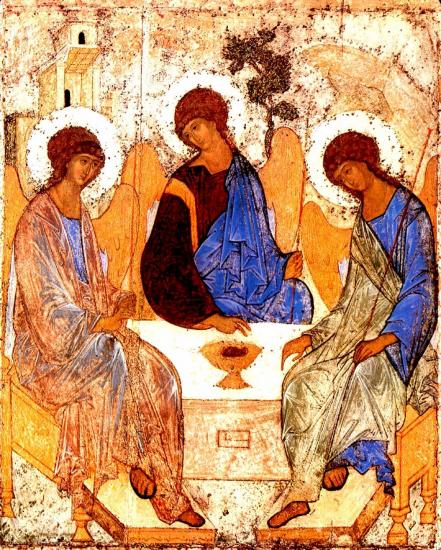 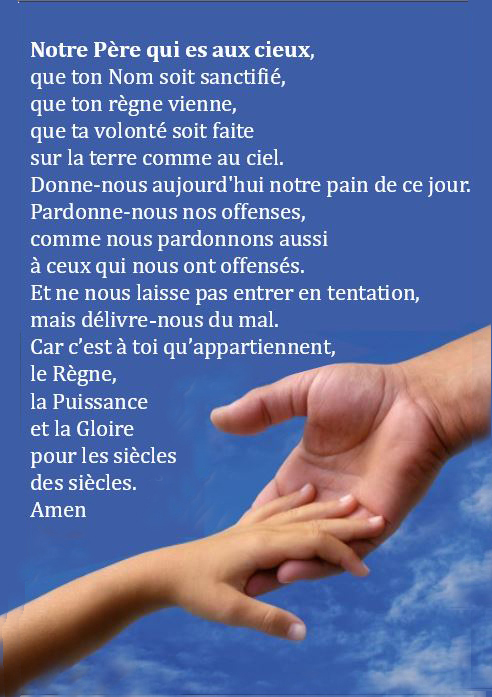 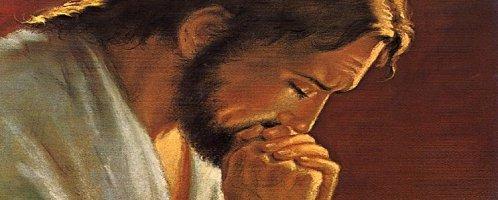 PRIÈRE POUR LA PAIX

Seigneur Jésus Christ, tu as dit à tes apôtres :
« Je vous laisse la paix, je vous donne ma paix » ,
ne regarde pas nos péchés 
mais la foi de ton Eglise :
pour que ta volonté s’accomplisse, 
donne-lui toujours cette paix,
et conduis-la vers l’unité parfaite, 
Toi qui règnes pour les siècles des siècles. 
Amen
AGNUS DEI
Agneau de Dieu qui prends nos péchés


1. Soliste :
Agneau de Dieu
qui prends nos péchés,

Tous :
Agneau de Dieu
qui prends nos péchés 

Soliste :
Tu donnes joie au monde.

Tous:
 JOIE.
TU DONNES JOIE AU MONDE.


.
2.
Soliste :
Agneau de Dieu
qui prends nos péchés,

Tous :
Agneau de Dieu
qui prends nos péchés :

Soliste :
Tu donnes vie au monde.

Tous:
 VIE.
TU DONNES VIE AU MONDE.
3
Soliste :
Agneau de Dieu
qui prends nos péchés,

Tous :
Agneau de Dieu
qui prends nos péchés :

Soliste :
Tu donnes paix au monde.

Tous:
 PAIX.
TU DONNES PAIX AU MONDE.
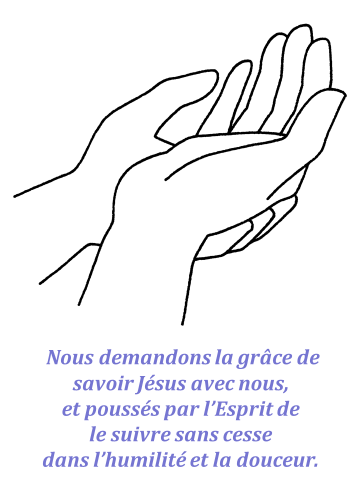 Nous demandons la grâce d’être 
des instruments de paix 
qui amènent les pauvres à Jésus.
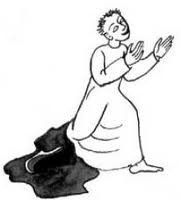 TOUCHE NOS OREILLES  U28
1 -Touche nos oreilles,Nous entendrons.Souffle sur nos lèvres,Nous parlerons.Donne ta lumière,Nous brillerons.Montre-nous ta route,Nous marcherons.

 Dieu silence tu nous as parlé :Lumière dans nos yeux,Ferment dans notre pain.
2 -Tourne ton visage,Nous te verrons.Coule dans nos veines,Nous guérirons.Vienne l’espérance,Nous t’attendrons.Brille ton étoile,Nous partirons.

 Dieu silence tu nous as parlé :Lumière dans nos yeux,Ferment dans notre pain.
3 -Ouvre-nous la porte,Nous entrerons.Dresse-nous la table,Nous mangerons.Fais jaillir la source,Nous renaîtrons.Fais chanter la flûte,Nous danserons.

Dieu silence tu nous as parlé :Lumière dans nos yeux,Ferment dans notre pain.
NOURRIS DU MÊME PAIN

Refrain
Nourris du même pain, 
Joyeux du même vin,
Nous sommes le corps 
du Christ,
Dans l'amour de nos frères, 
Pour la gloire du père.

1. Notre Dieu a façonné
notre poussière
De ses mains paternelles,
Et son sang nous a vêtus
de la lumière
Pour la Pâque éternelle.
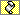 Refrain
Nourris du même pain, 
Joyeux du même vin,
Nous sommes le corps du Christ,
Dans l'amour de nos frères, 
Pour la gloire du père.

2. Notre Dieu nous a nommés dans sa tendresse, 
Modelant son image ;
Et son sang nous a rendu 
toute jeunesse
Pour les âges des âges.
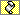 Refrain
Nourris du même pain, 
Joyeux du même vin,
Nous sommes le corps 
du Christ,
Dans l'amour de nos frères, 
Pour la gloire du père.

3. Notre Dieu nous a remplis 
de son haleine
Pour qu'éclate sa gloire ;
Et son sang a fait lever 
sur toute peine
Un esprit de victoire.
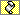 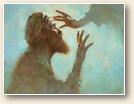 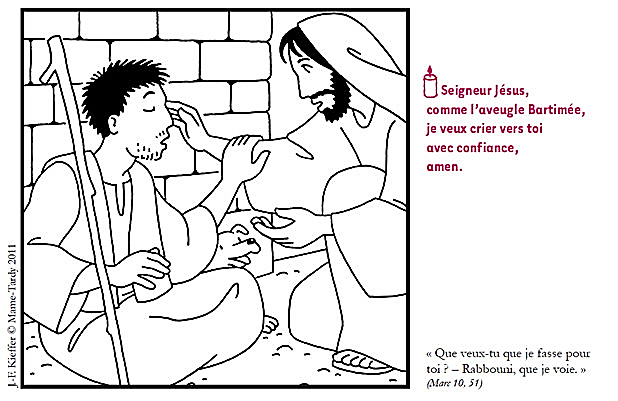 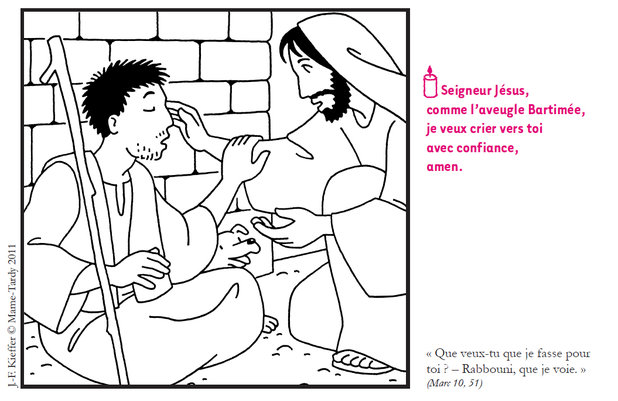 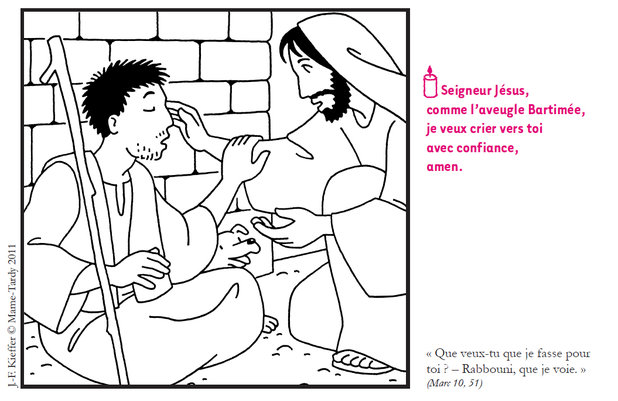 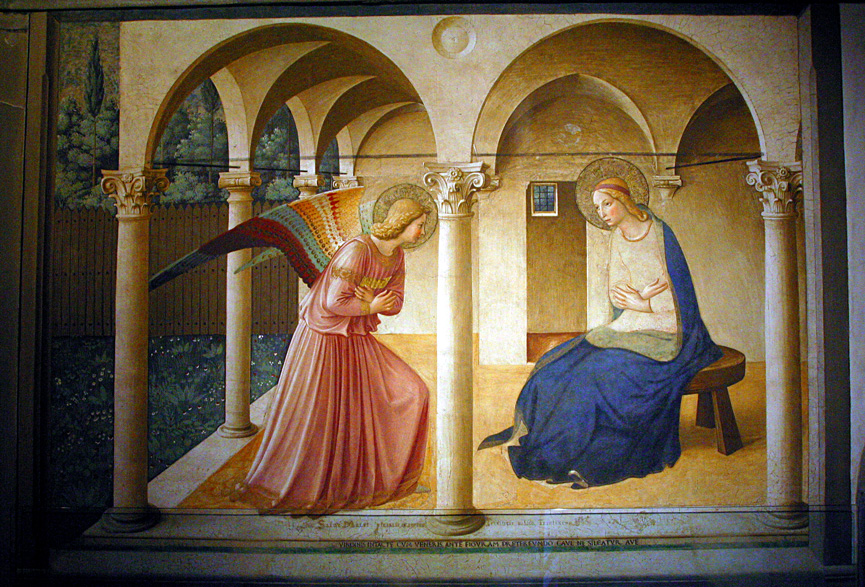 Que vive mon âme à Te louer  Que vive mon âme à Te louer !Tu as posé une lampe, une lumière sur ma route,Ta parole, Seigneur, Ta parole, Seigneur.1 - Heureux ceux qui marchent dans tes voies,Seigneur !De tout mon cœur, je veux garder ta parolene me délaisse pas, Dieu de ma joie!
Que vive mon âme à Te louer !Tu as posé une lampe, une lumière sur ma route,Ta parole, Seigneur, Ta parole, Seigneur.2 - Heureux ceux qui veulent faire ta volonté,je cours sans peursur la voie de tes préceptes et mes lèvres publient ta vérité
Que vive mon âme à Te louer !Tu as posé une lampe, une lumière sur ma route,Ta parole, Seigneur, Ta parole, Seigneur.3 - Heureux ceux qui suiventtes commandements !Oui, plus que l'or, que l'or fin, j'aime ta loiplus douce que le mielest ta promesse.
Que vive mon âme à Te louer !Tu as posé une lampe, une lumière sur ma route,Ta parole, Seigneur, Ta parole, Seigneur.4 - Heureux ceux qui méditent sur la sagesse !Vivifie moi, apprends-moi tes volontésdés l'aube, de ta joie, Tu m'as comblé.
BON DIMANCHE À TOUS !

Les paroles des chants sont disponiblesune semaine avant la messe sur notre site internet :  
www.chorale-saint-vincent.be
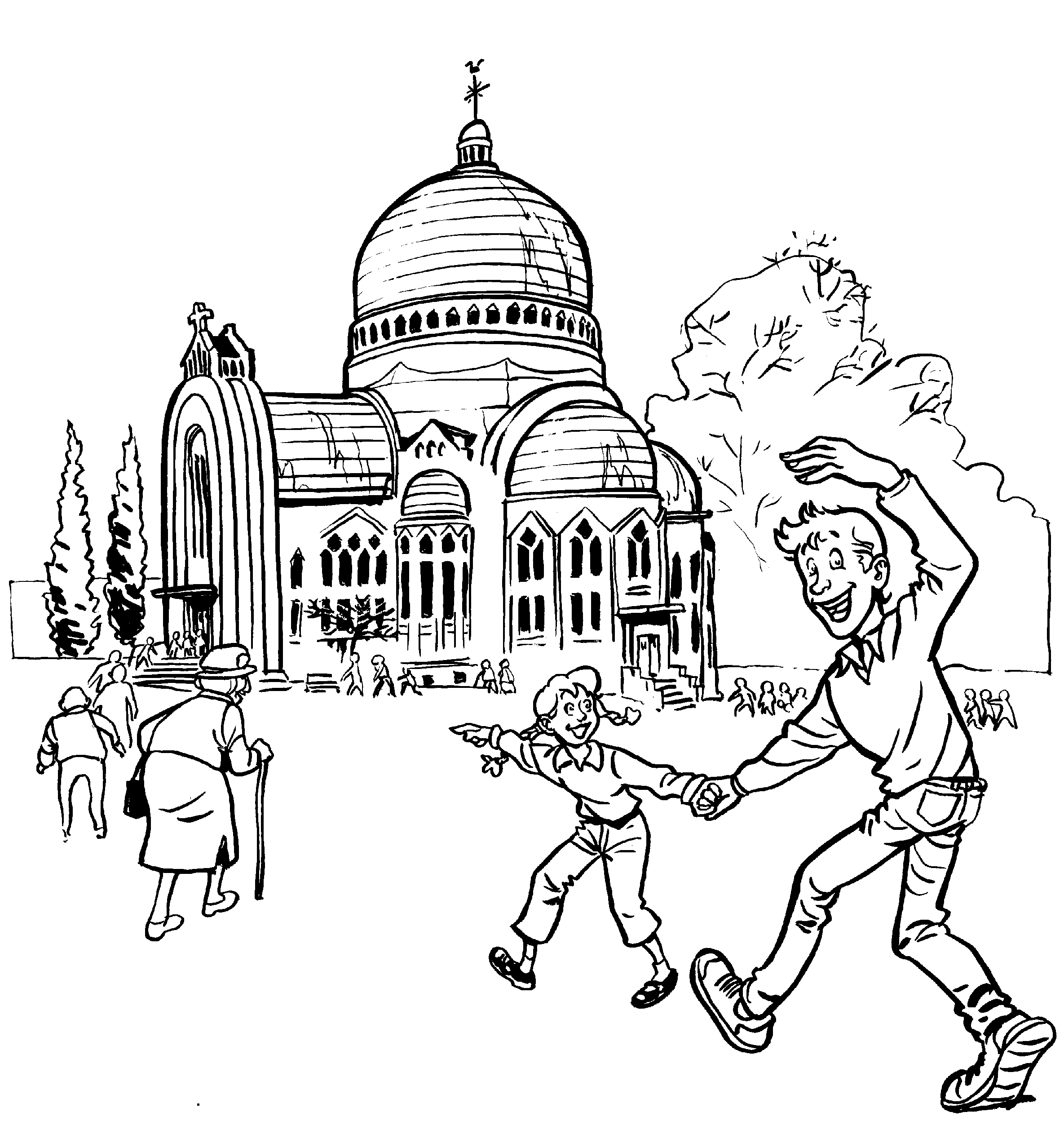